Welcome!
You are in breakout room 13

Presentation title: “Growing the Next Generation of Physician Leaders”

We will start the presentation soon.  In the meantime, please introduce yourself in the chat.
Growing the Next Generation of Physician Leaders
Dawn McNaughton, MD, Grand Lake Health System

Katie Lomeo, MD, Alumna, WSU Boonshoft School of Medicine


Lori Martensen, MS, WSU Boonshoft School of Medicine
Objectives
After this presentation, attendees will be able to:
Develop a leadership course for health professions students
Understand the importance of hosting health profession students for clinical and non-clinical rotations
Identify techniques for successfully recruiting physicians and administrators to precept students
[Speaker Notes: LM]
Grand Lake Health System
Headquartered in St. Marys (West Central Ohio), population ~8,300
Independent, rural health system
Average inpatient census: 22
Health Professional Shortage Area for PC and MH
Nearest urban areas
Lima (30 miles, ~37K population)
Dayton (65 miles, ~140K population)
[Speaker Notes: DM: Brief overview of system, (not FQHC, not Critical Access Hospital)]
Grand Lake Health System (cont)
Recognized value of hosting medical student rotations as a recruitment tool
Stated medical student rotations in 2014
Family Medicine, Pediatrics, General Surgery, Neurology, Urology, ENT
[Speaker Notes: DM: history of GLHS reaching out to BSOM]
Wright Rural Medical Scholars
Mission: To develop and nurture physicians pursuing rural medical practice in Ohio

Rural Pathway: Future rural physicians
“early, often, and for extended periods”
Rural Experience: single clinical rotations
[Speaker Notes: LM: brief overview of WRMS.  Mention funding from HealthPath of Ohio.]
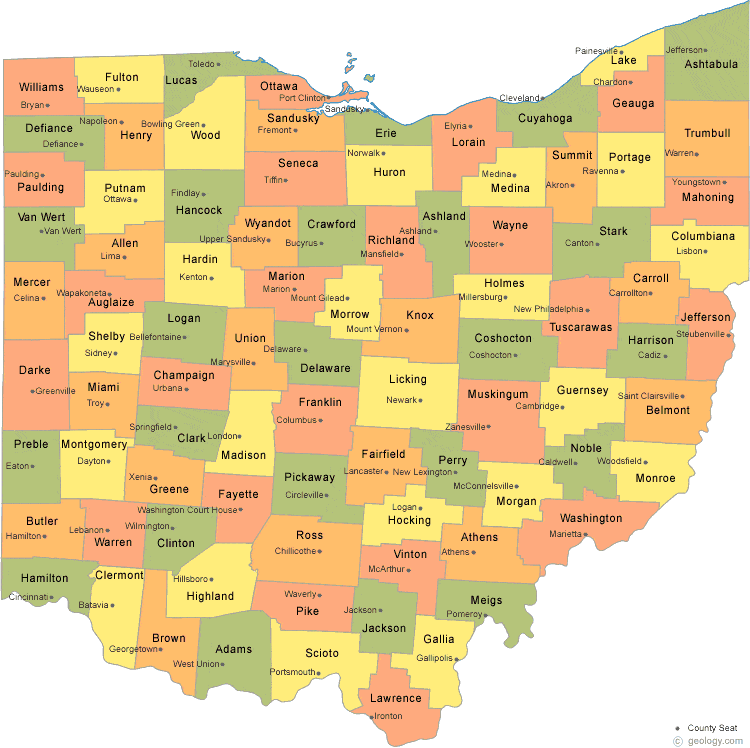 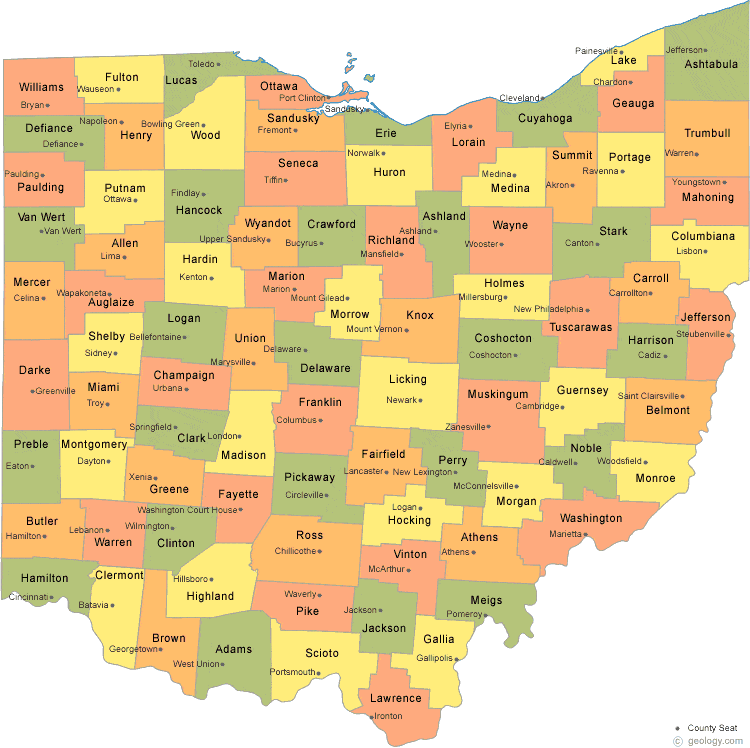 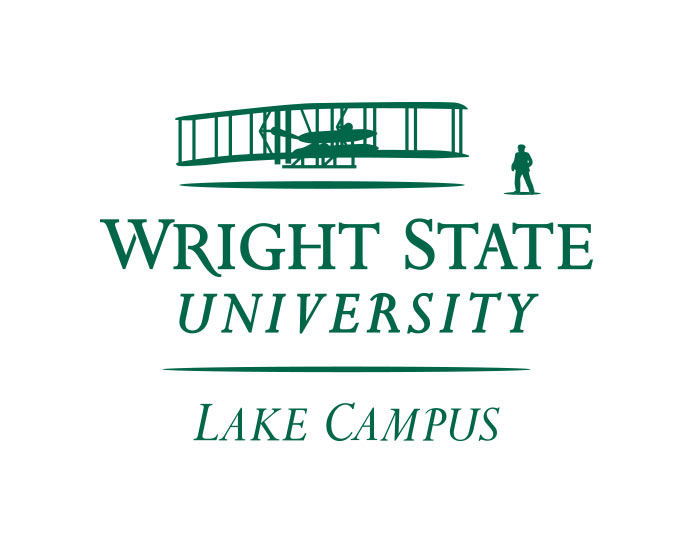 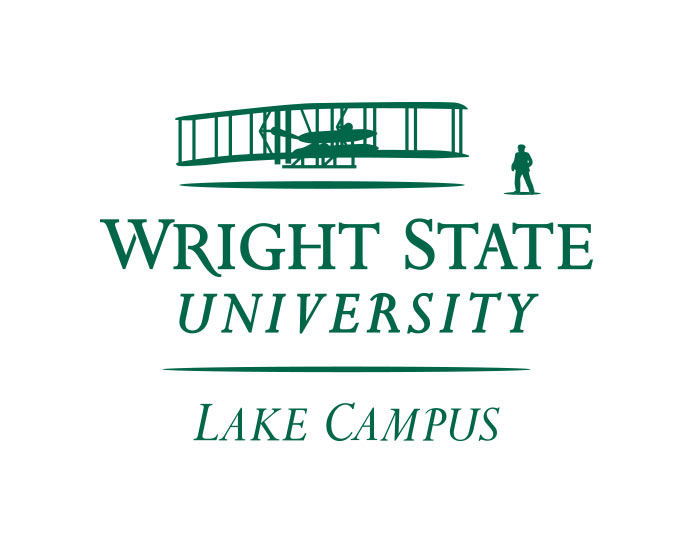 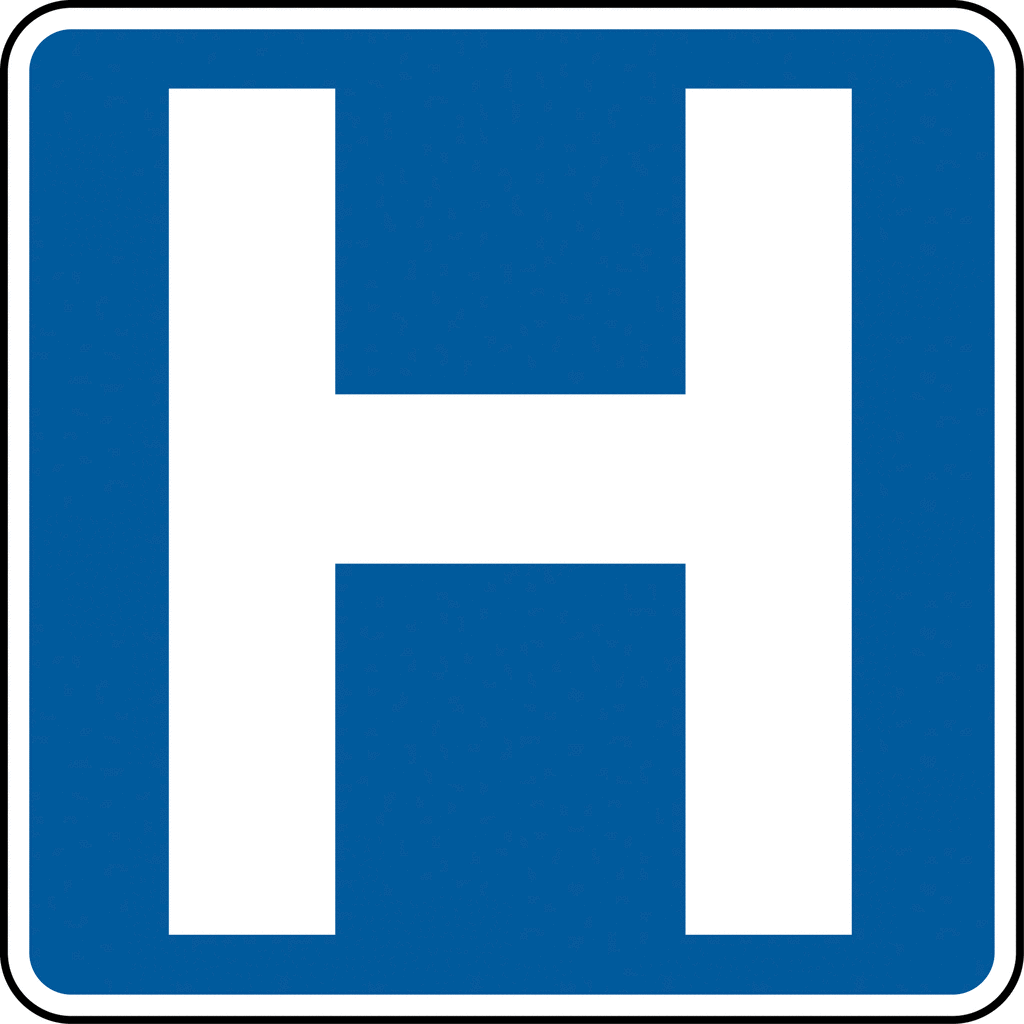 [Speaker Notes: LM: highlight Lake Campus and working out of it, hospital location]
Dr. Katie Lomeo
BSOM Class of 2021
IM/Peds Intern, Spectrum Health/Michigan State U. (Grand Rapids, MI)
Rural rotations: Fam Med, Neuro, Otolaryngology, Peds, Surgery, IM/Peds, and Leadership
[Speaker Notes: Katie: intro, background (very suburban followed by Americorp), why wanted rural,  why IM/Peds, future goals]
Leadership in Rural Medicine
Original idea was part clinical (FM)/part leadership; “Follow the CMO”
Two week elective
Fourth year medical students
Rural Pathway students
Piloted with two all stars
[Speaker Notes: DM: history]
Course Design
Course Director (and staff contact)
Frequency of offering
Prerequisites
Course objectives (typically 3-5)
Course description (1 paragraph)
Evaluation (school may dictate)
[Speaker Notes: LM.  We have an established relationship with GLHS, but any health system could reach out to any medical school to set up an elective like this.  Health System can largely set the rules as long as no medical school policy is violated]
Getting Leaders Involved
CEO buy-in first
Recognized students with leadership potential
CEO introduced to other leaders
Expected half day commitment; let leaders pick a day with leadership-directed activities
Shared objectives with each preceptor
[Speaker Notes: DM]
The Student Experience
[Speaker Notes: KL]
Feedback from Administration
Surprise effect: led to increased comradery within leadership team
Enjoyed sharing what they do in a low-pressure environment
Invigorating!  Want more students!
Other leaders asking for time with the student
[Speaker Notes: DM]
Feedback from Students
Want to see leaders working, not just hear what they do
Appreciated transparency with sensitive topics
Fascinated by Financials
Board meeting
Unexpected experiences!
[Speaker Notes: DM]
Benefits for the Health System
Recruitment – engagement
Students keep you on your toes!
Demonstrate commitment to workforce development with community
Demonstrate commitment to education with elected officials
[Speaker Notes: DM
Build students’ ties to the hospital and the community]
Future Goals
Longitudinal Experience
Project (QI, Cmty Education, etc)
Expand to other health systems
[Speaker Notes: LM]
Thank you!